L’évolution
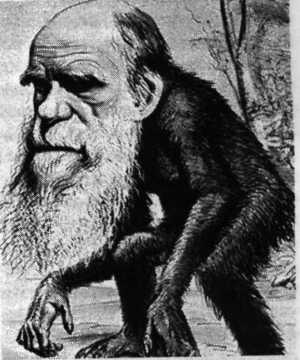 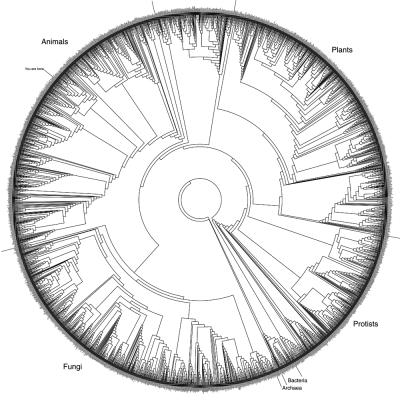 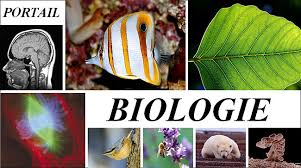 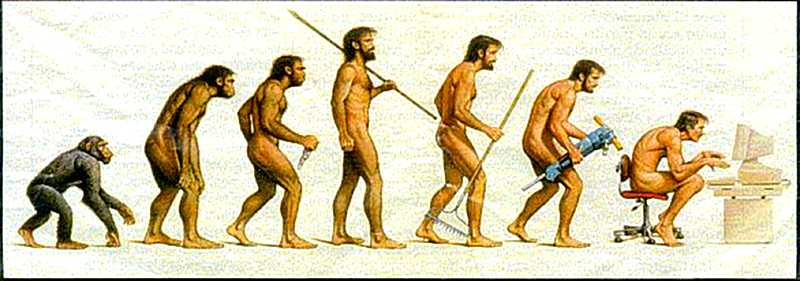 1
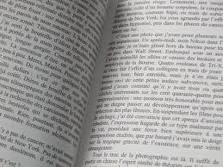 Introduction
Page 4
L’idée d’une transformation des êtres vivants ne date pas d’aujourd’hui…

	Mais de 2500 ans…




XIXème siècle : Darwin

Formalise l’évolution (descendance avec modification) et explique son mécanisme
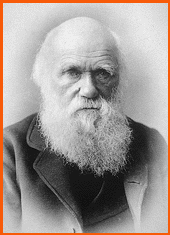 2
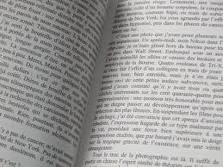 Introduction
Page 4
Idée centrale de l’évolution

	Toute forme de vie sur la planète partage un ancêtre commun.

LUCA

(Last Universal Common Ancestor)
3.5 milliards d’année environ
3
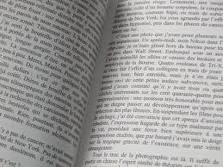 Espèces - spéciation
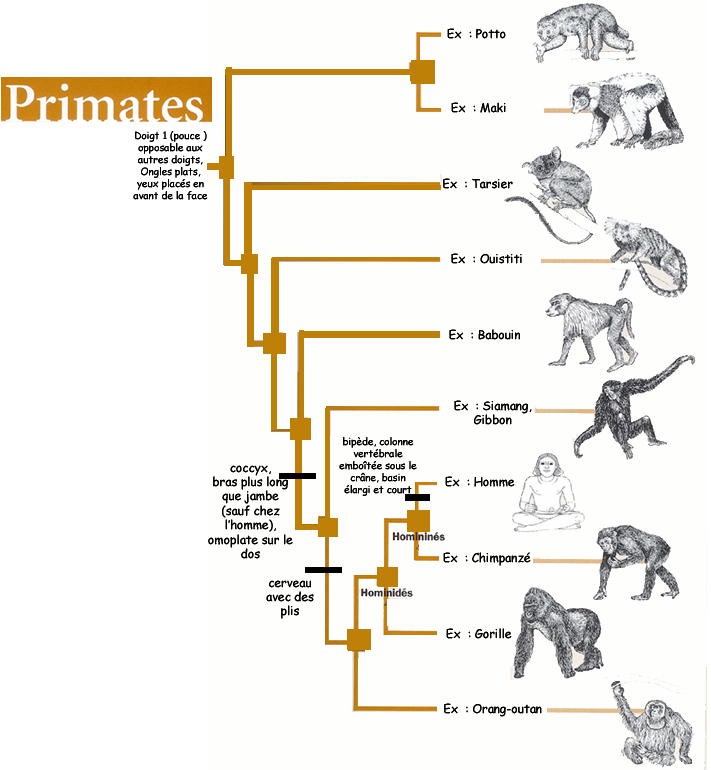 4
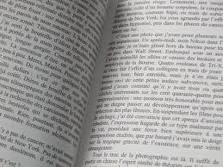 Evolution - définition
Page 4
est le changement dans la structure et le comportement des organismes au fil des générations

	= descendance avec modification
5
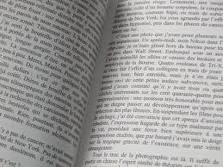 Evolution - causes
Page 4
Innovation génétique (hasard)
Modifications évolutives
Changements du milieu
6
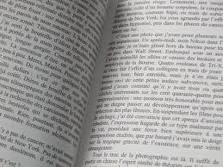 Evolution - recherches
Page 4
2 volets

Reconstruction de l’histoire de la vie

Comprendre les modalités et les processus de l’évolution
7
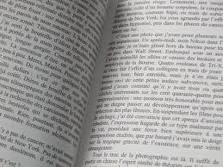 Evolution explique…
Page 4
Diversité des espèces

	(1’200’000 animaux – 400’000 végétaux)

Leur multiplication

	( 1 espèce → 2 espèces)

Leur origine commune
	
Les processus
Ne prédit en aucun cas comment les espèces actuelles évolueront !!!
8